Doa Penjagaan Misi
Allah Bapa Surgawi yang Maha Pengasih, terima kasih untuk memakai misionari Evelyn hampir enam belas tahun di Asia Timur. Pada Oktober lalu, dia meninggalkan Asia Timur kerana sirat keizinannya tidak dapat diperbaharui lagi. Sekarang, dia pindah ke Asia Tenggara untuk melanjutkan misinya
1/3
Doa Penjagaan Misi
kepada orang-orang Asia Timur, di sebuah bandar di mana populasi Asia Timur meningkat secara dramatik. Kami berdoa agar Roh Kudus terus membimbingnya untuk bersinar dan menjangkau orang-orang Asia Timur dengan berkesan, termasuk para mahasiswa, pelajar sekolah rendah dan
2/3
Doa Penjagaan Misi
menengah di sekolah-sekolah antarabangsa, ibubapa yang menemani anak, dan para peniaga. Kami mohon Roh Kudus menolong misionari Evelyn untuk beradaptasi dengan tempat baru, mengenal budaya, dan bekerjasama dengan gereja-gereja tempatan untuk menyebar Injil. Dalam nama Tuhan Yesus Kristus, Amin.
3/3
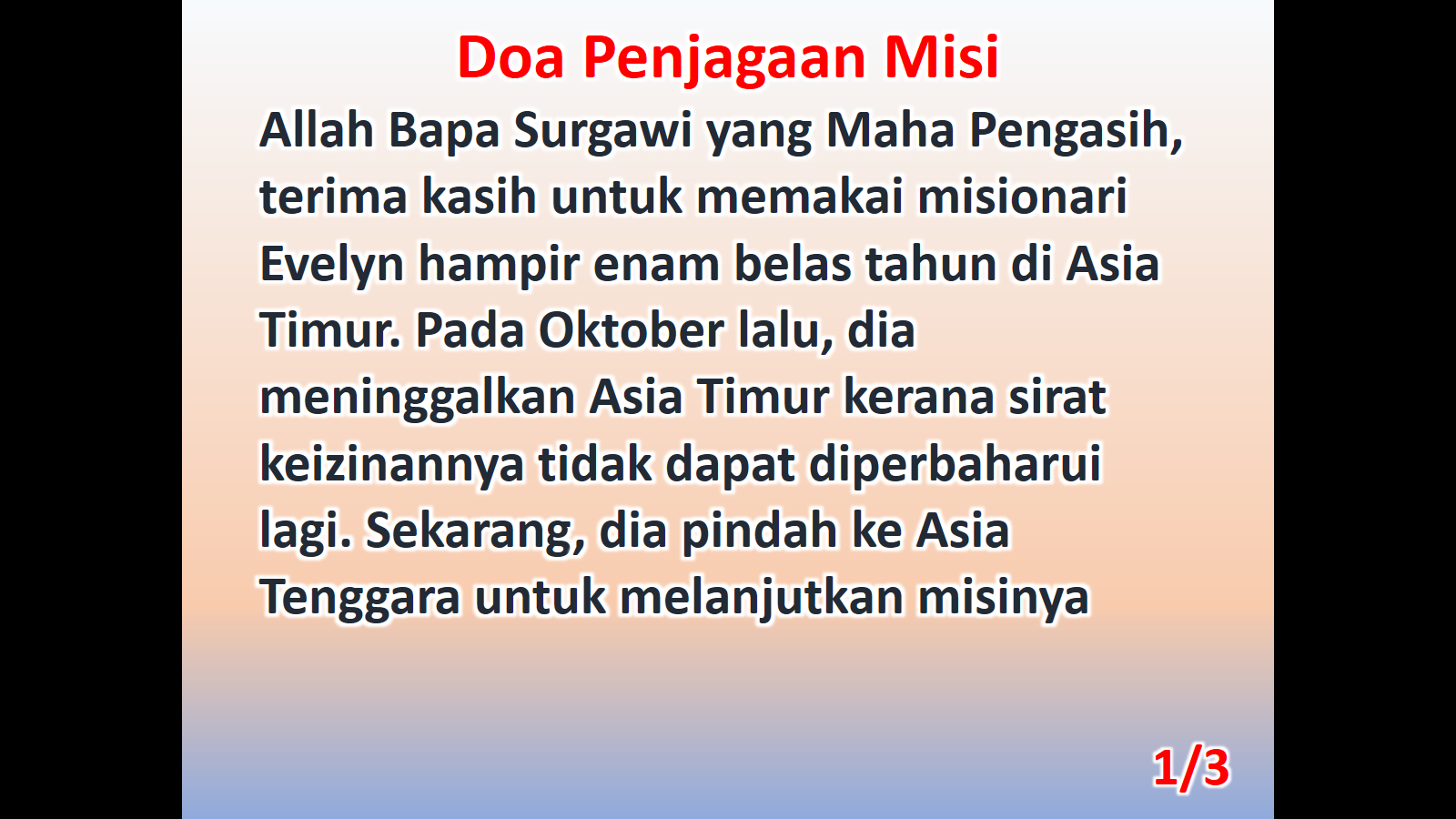 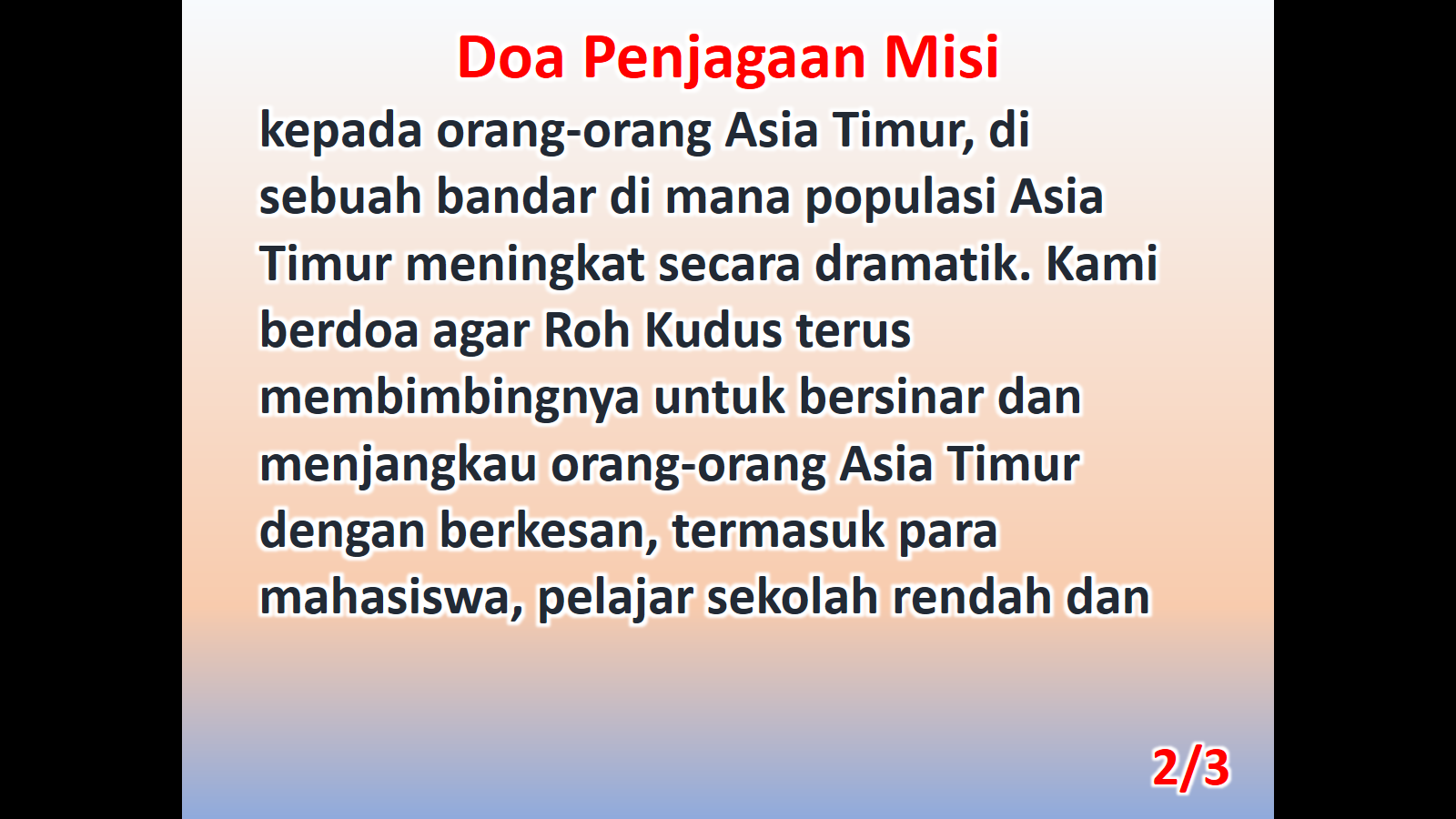 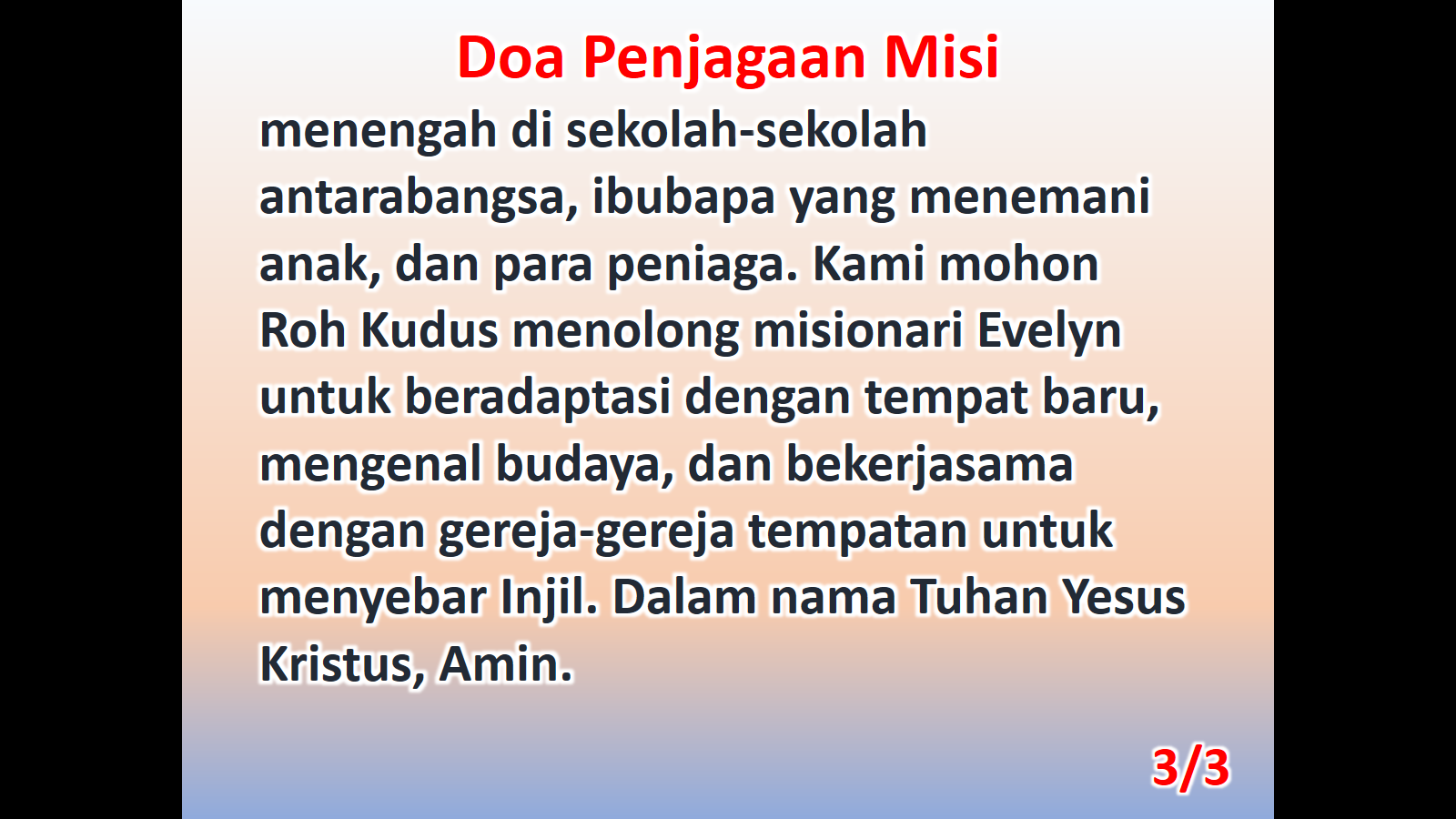